السعة [alsaea]
Hohlmaße
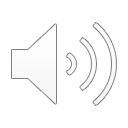 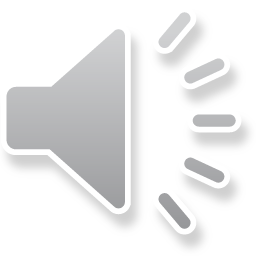 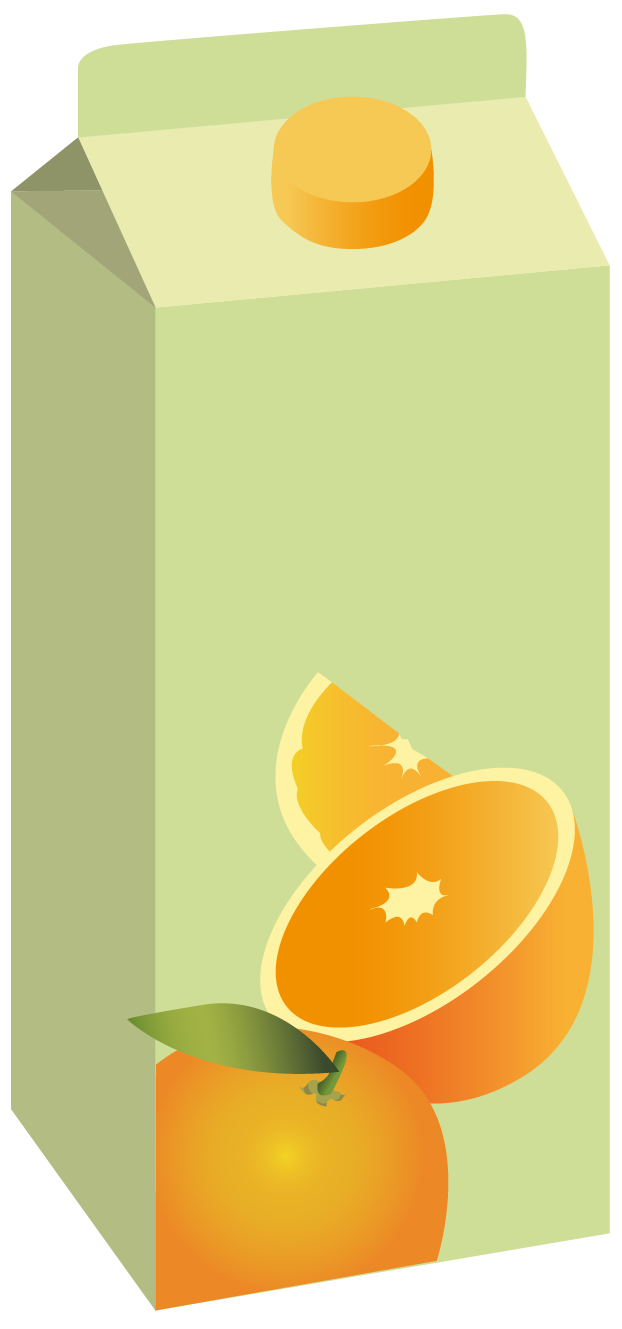 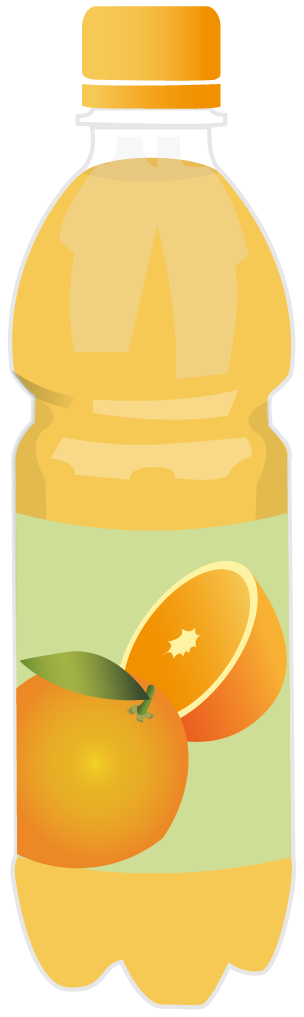 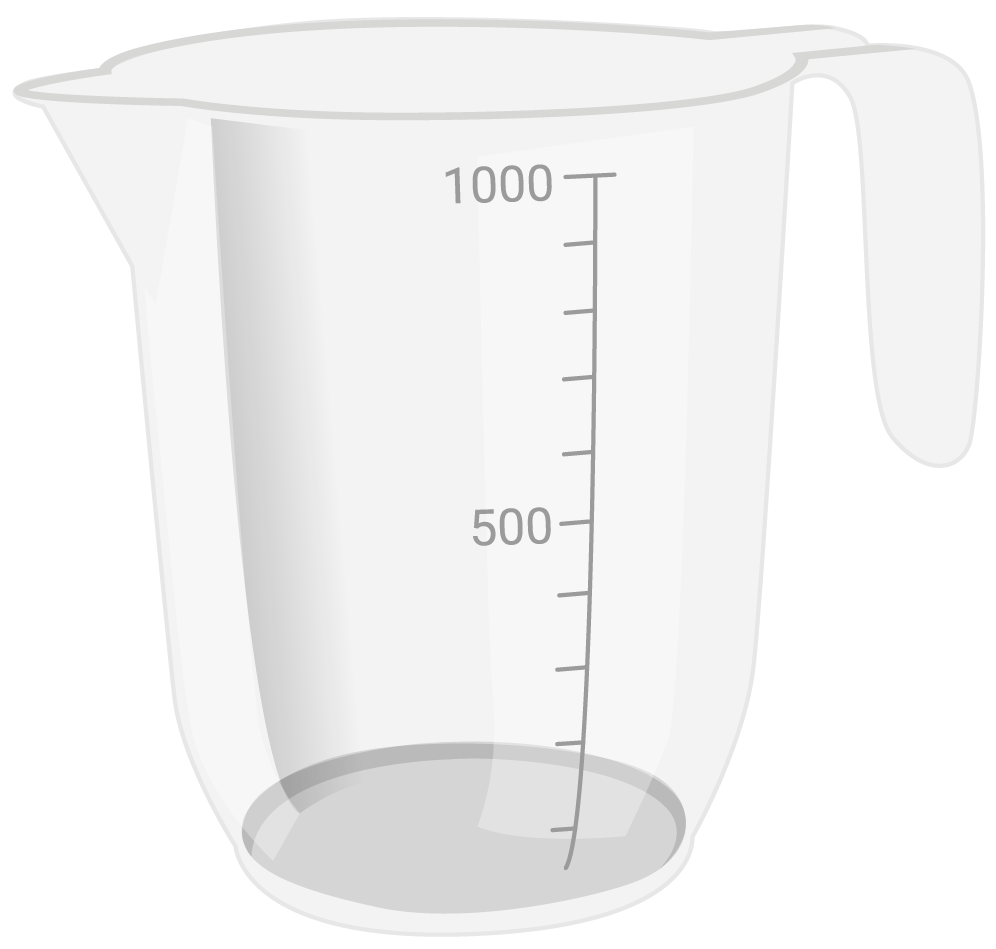 ein viertel Liter
ein Milliliter
der Messbecher
ein Liter
ein halber Liter
ربع لتر
[rubue liter]
كوب القياس
[kub alqias]
مليلتر
[mililter]
لتر واحد
[liter wahid]
نصف لتر
[nisf liter]
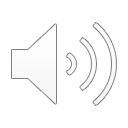 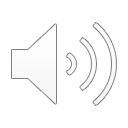 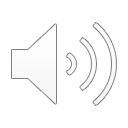 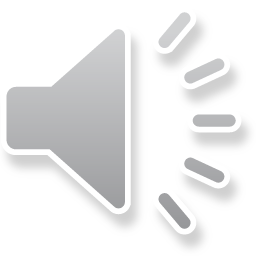 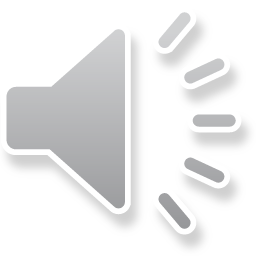 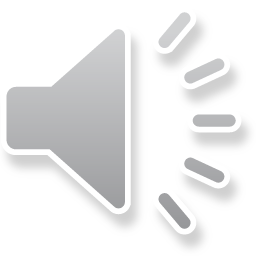 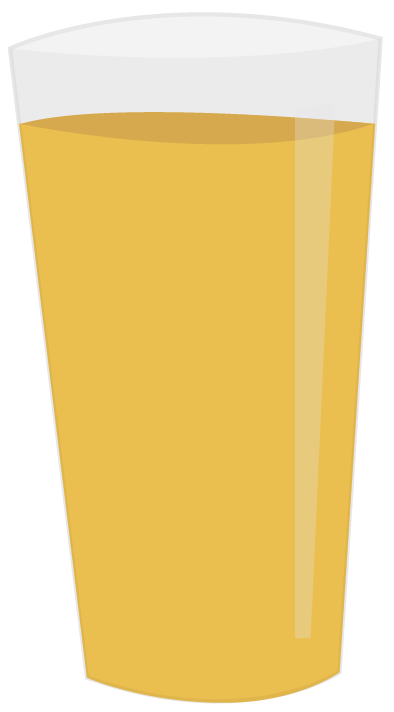 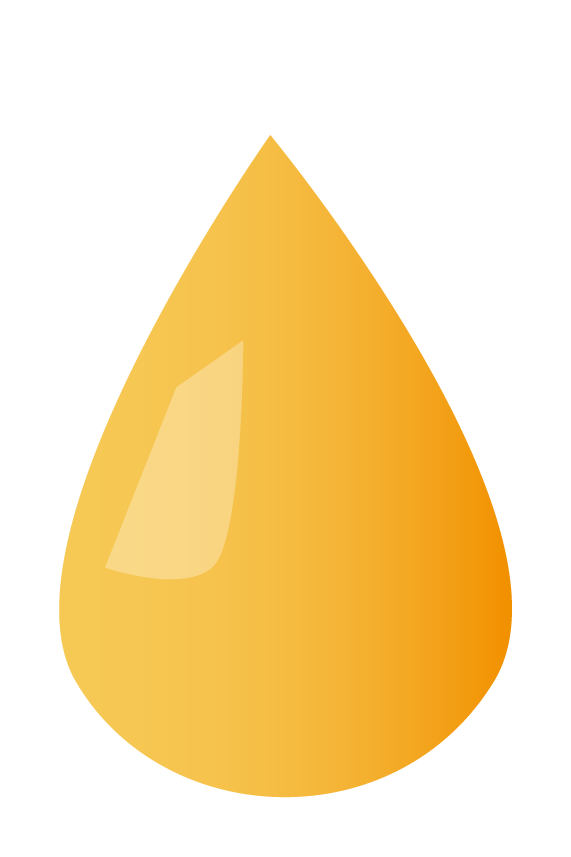 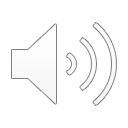 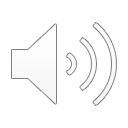 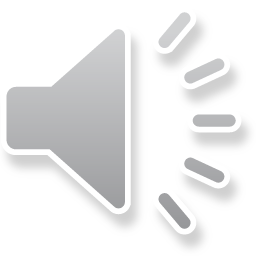 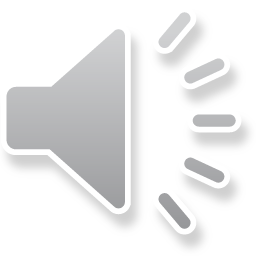 [Speaker Notes: Das sind alles Platzhalterbilder und mögliche Vorschläge für entsprechende Repräsentaten]
السعة [alsaea]
Hohlmaße
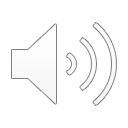 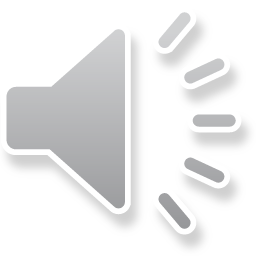 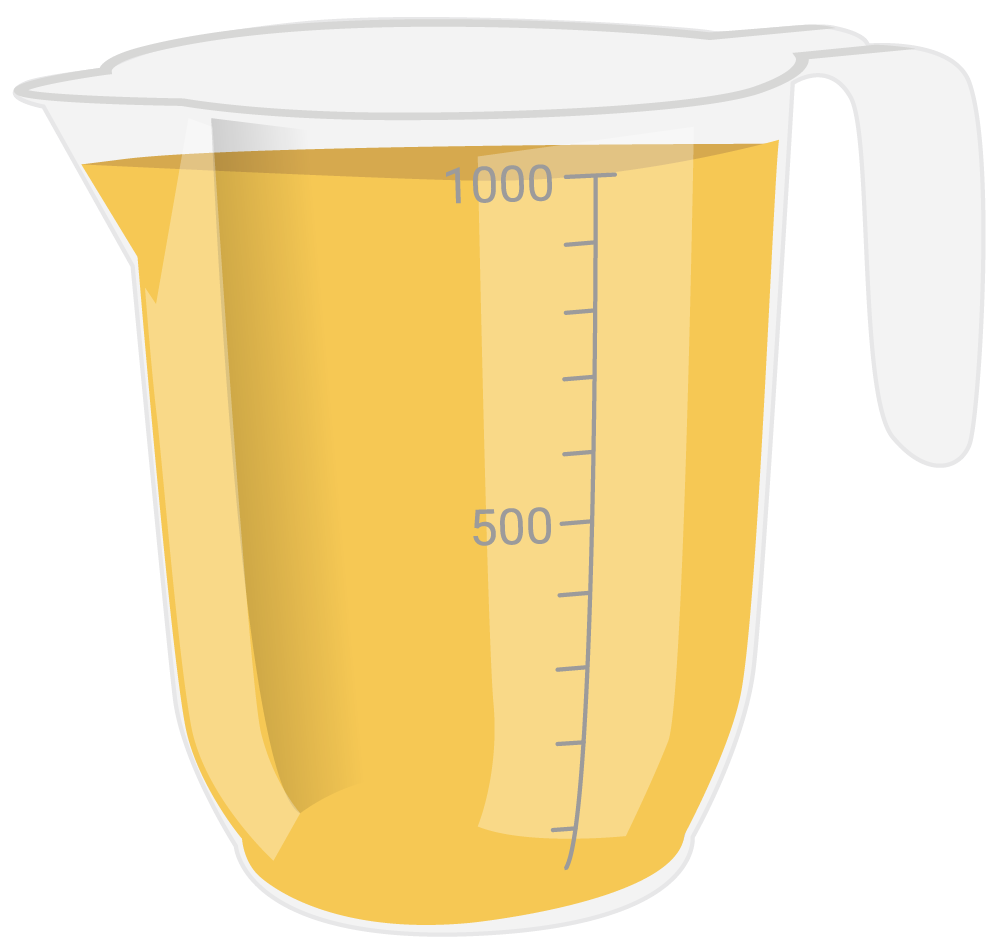 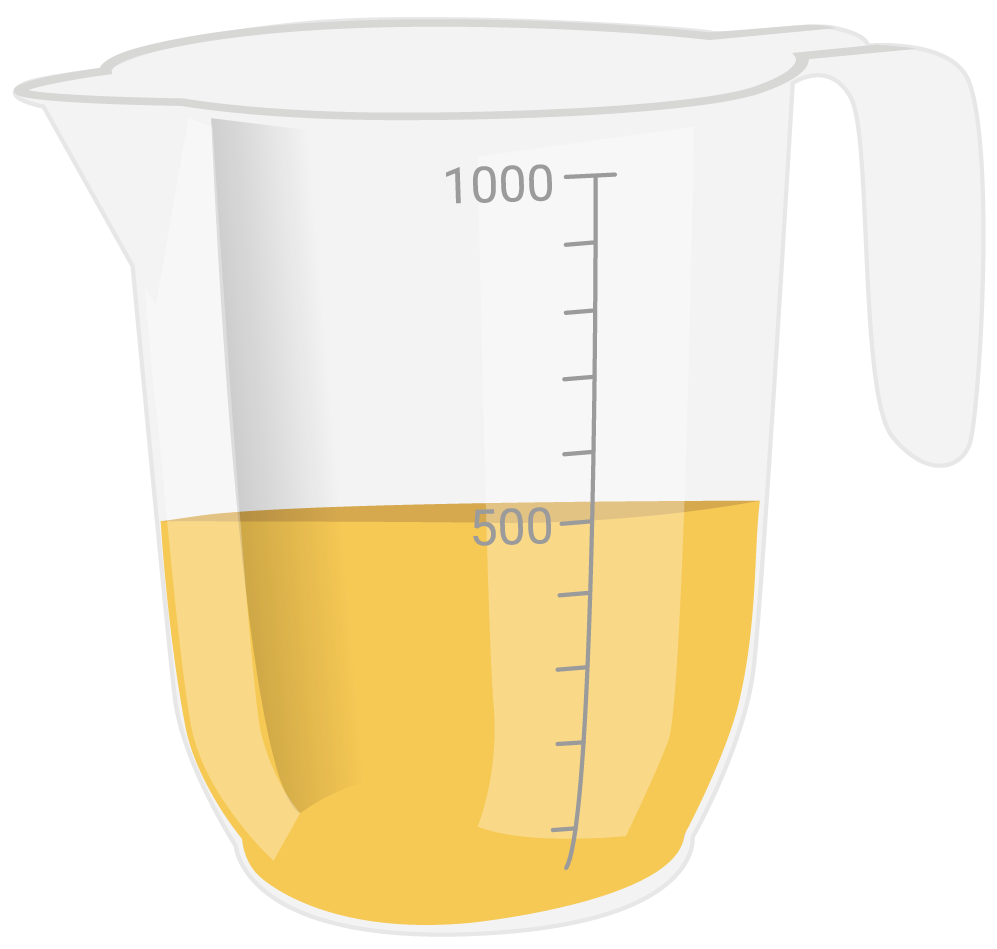 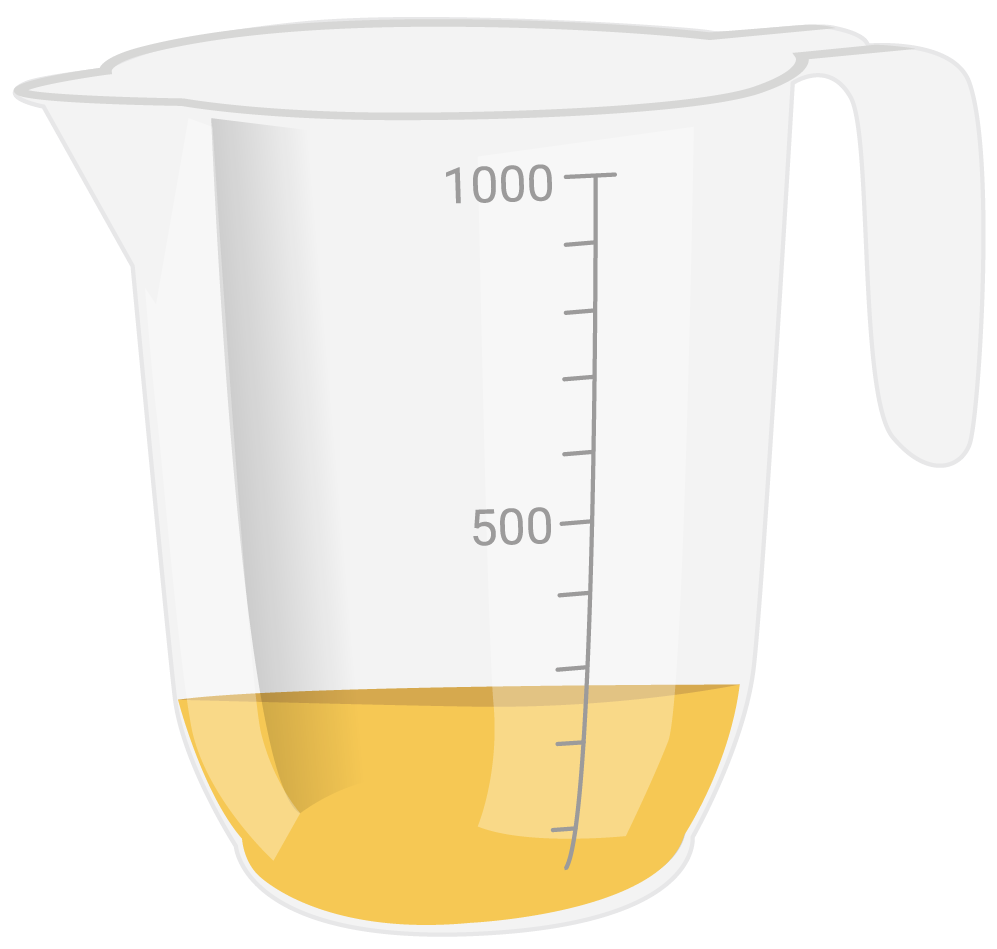 Ein Liter hat 1000ml.
Ein viertel Liter hat 250ml.
يحتوي اللتر على 1000 مل.
[yahtawi allater ealaa 1000 mil.]
نصف لتر يحتوي على 500 مل.
[nisf liter yahtawi ealaa 500 mil.]
Ein halber Liter hat 500ml.
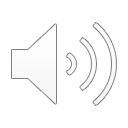 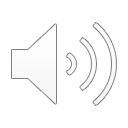 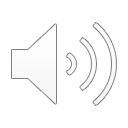 ربع لتر يحتوي على 250 مل.
[rubue liter yahtawi ealaa 250 mil]
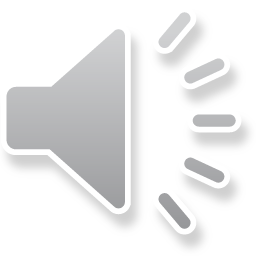 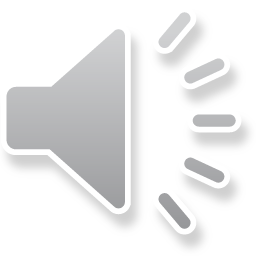 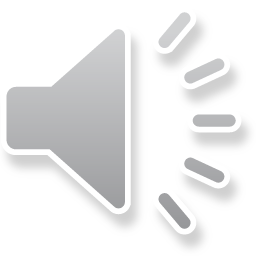 [Speaker Notes: Bild mit Messbecher, der auf der einen Seite der Skala 1/ 0,5/ 0,25l und auf der andern 1000/ 500/ 250ml stehen hat?]
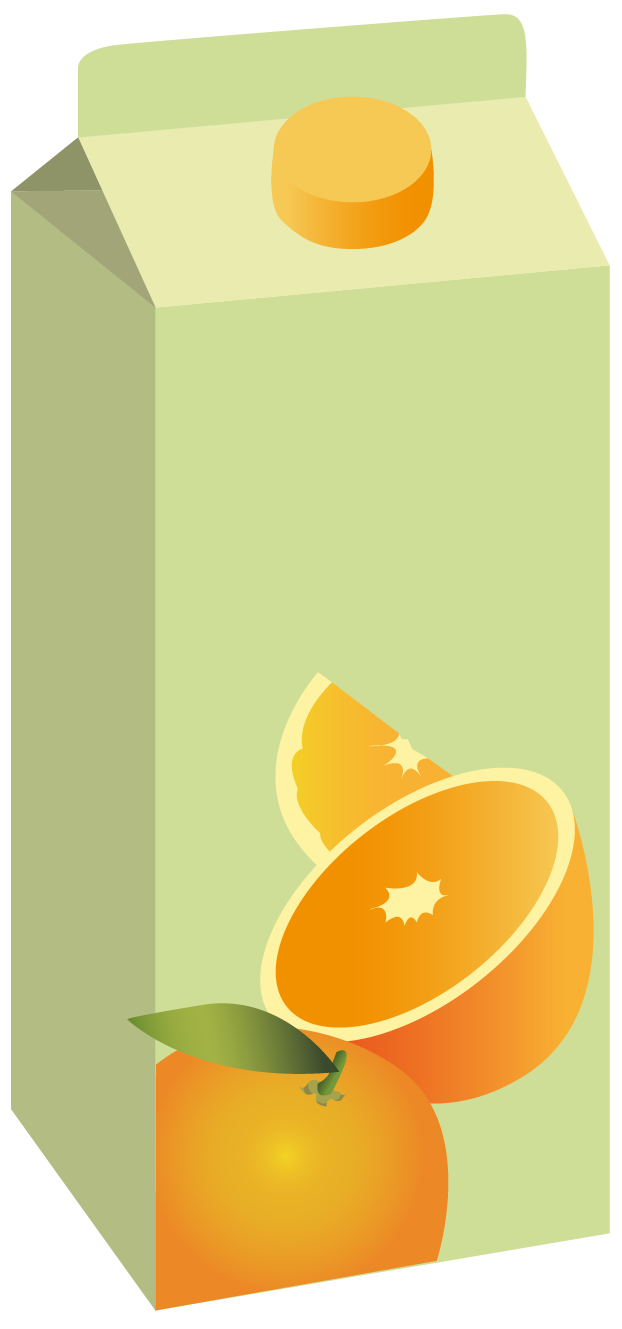 ein Liter
لتر واحد
[liter wahid]
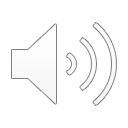 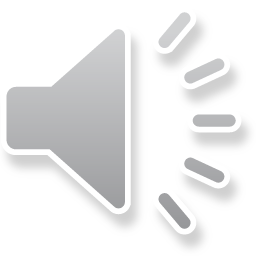 ein halber Liter
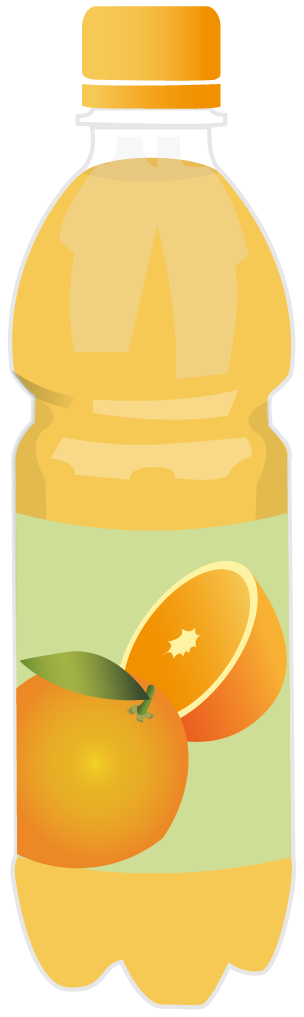 نصف لتر
[nisf liter]
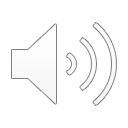 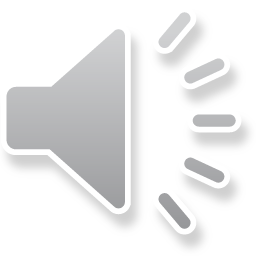 ein viertel Liter
ربع لتر
[rubue liter]
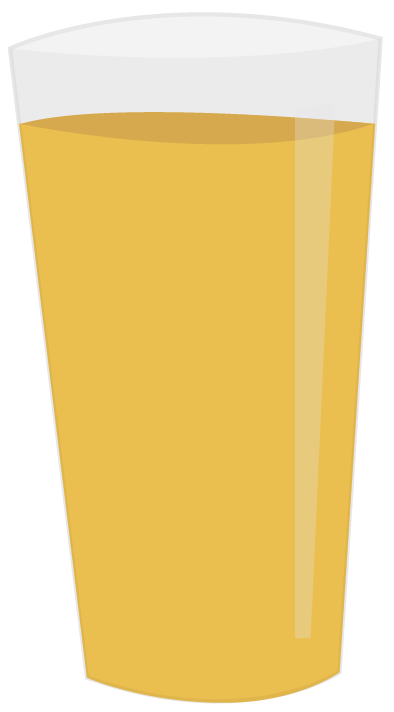 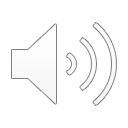 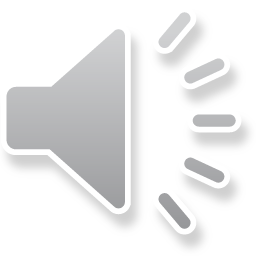 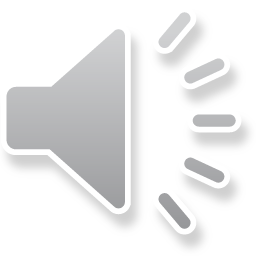 ein Milliliter
مليلتر
[mililter]
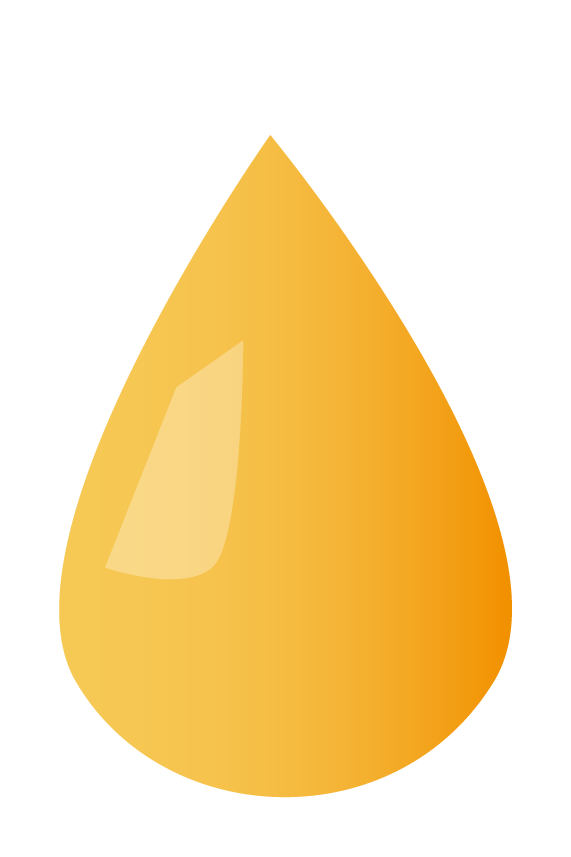 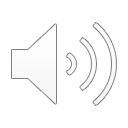 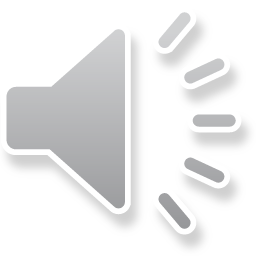 der Messbecher
كوب القياس
[kub alqias]
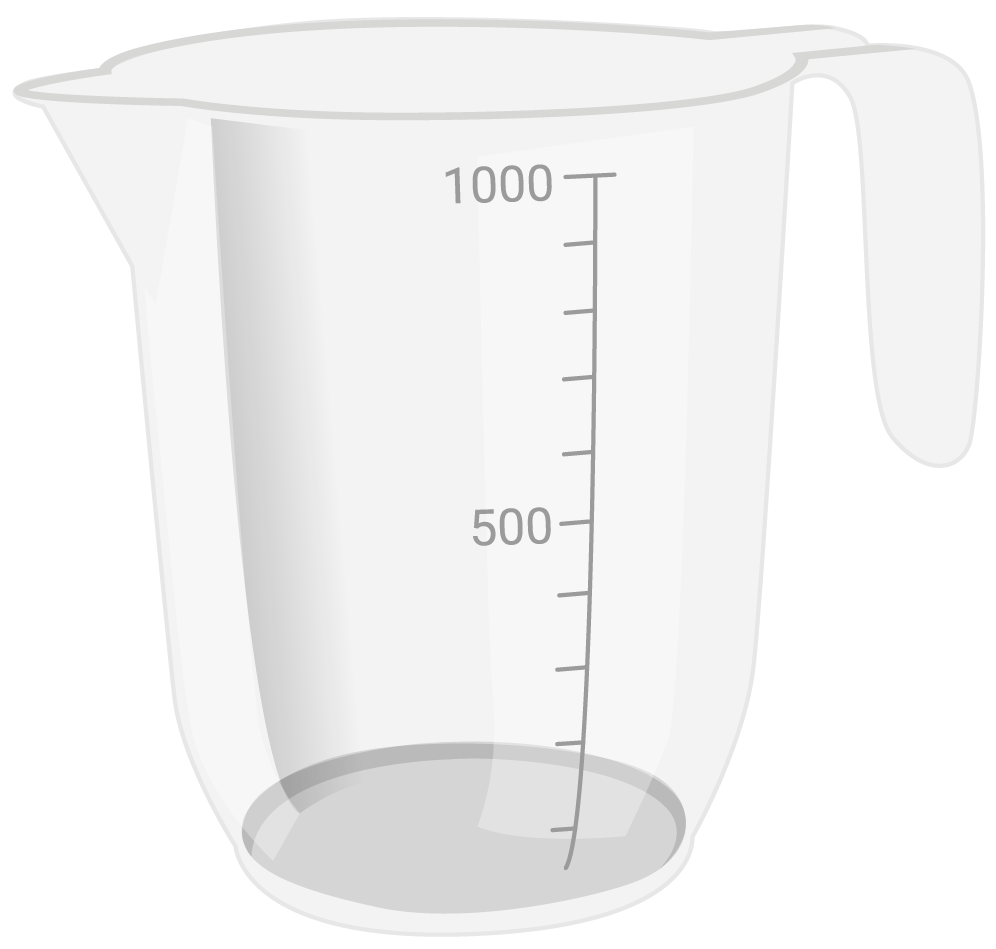 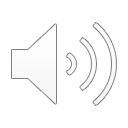 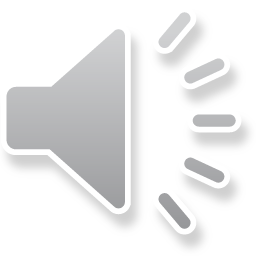 ein Liter hat 1000 ml.
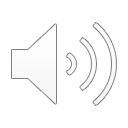 يحتوي اللتر على 1000 مل.
[yahtawi allater ealaa 1000 mil.]
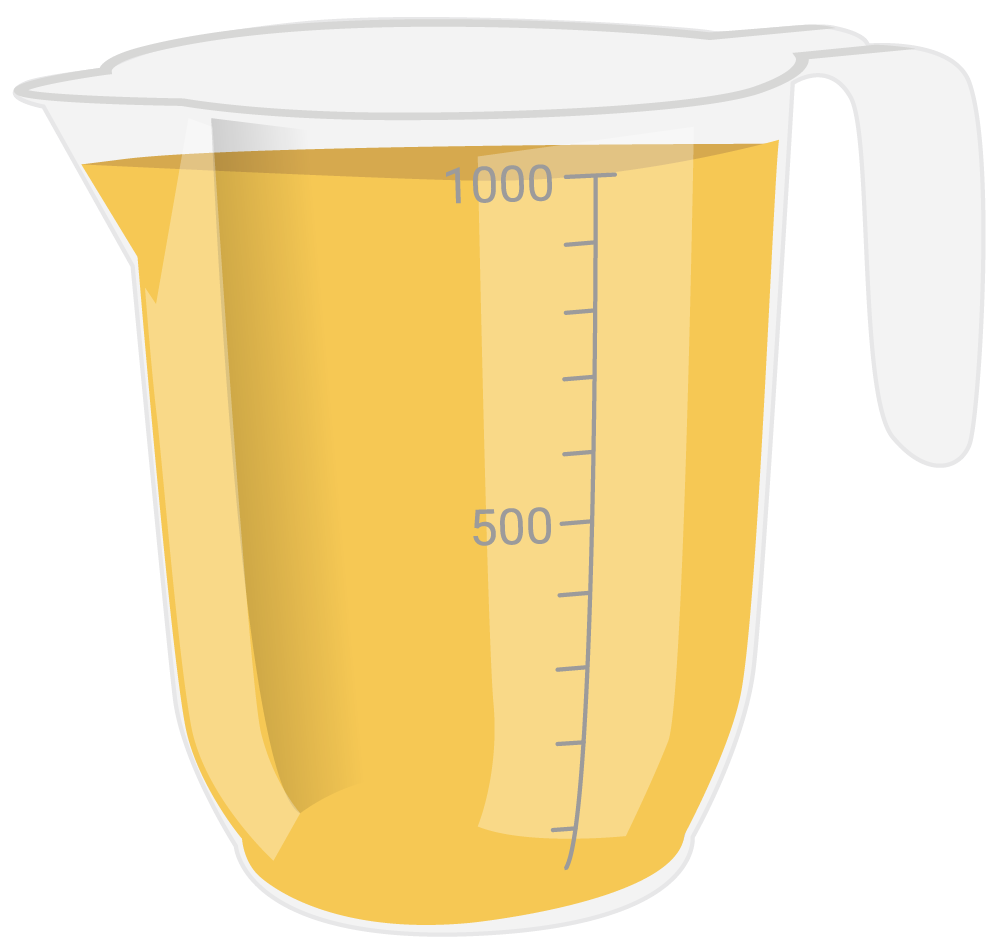 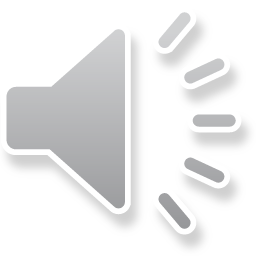 ein halber Liter hat 500 ml.
نصف لتر يحتوي على 500 مل.
[nisf liter yahtawi ealaa 500 mil.]
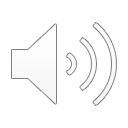 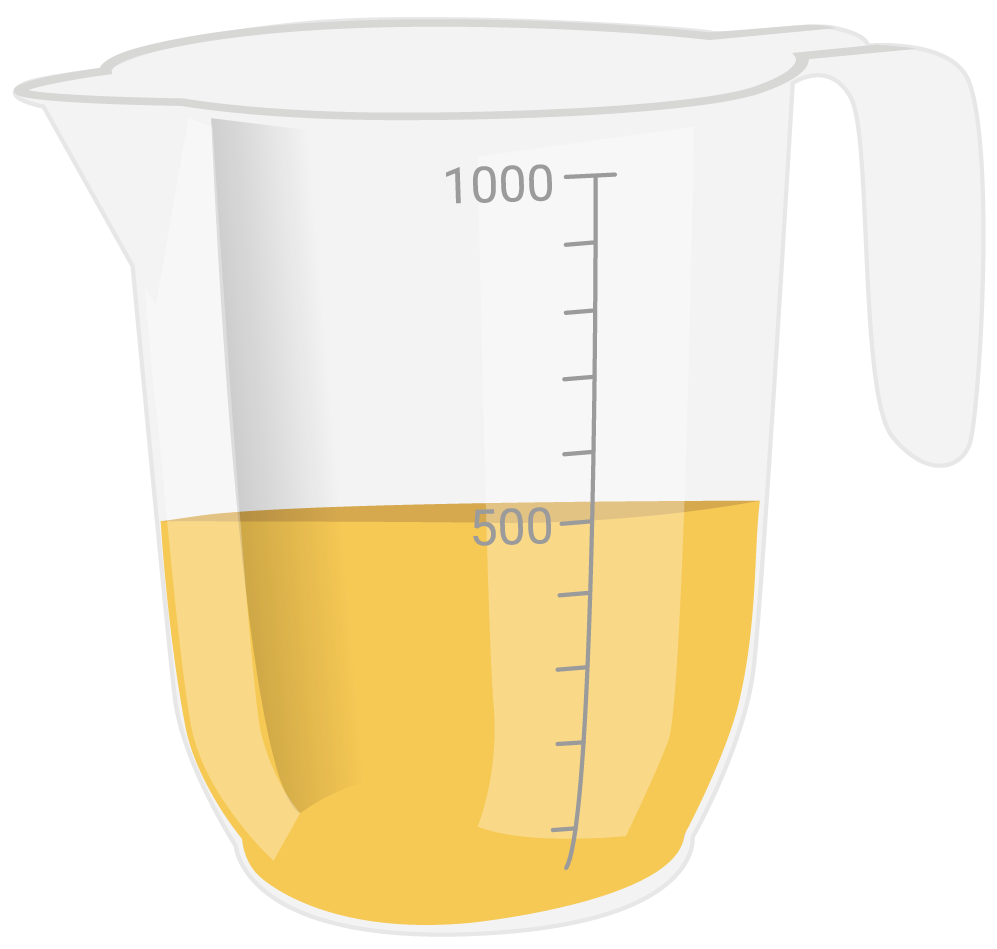 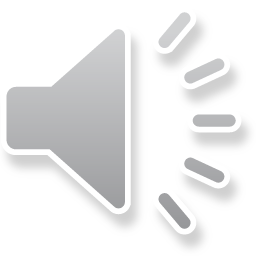 ein viertel Liter hat 250 ml.
ربع لتر يحتوي على 250 مل.
[rubue liter yahtawi ealaa 250 mil]
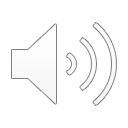 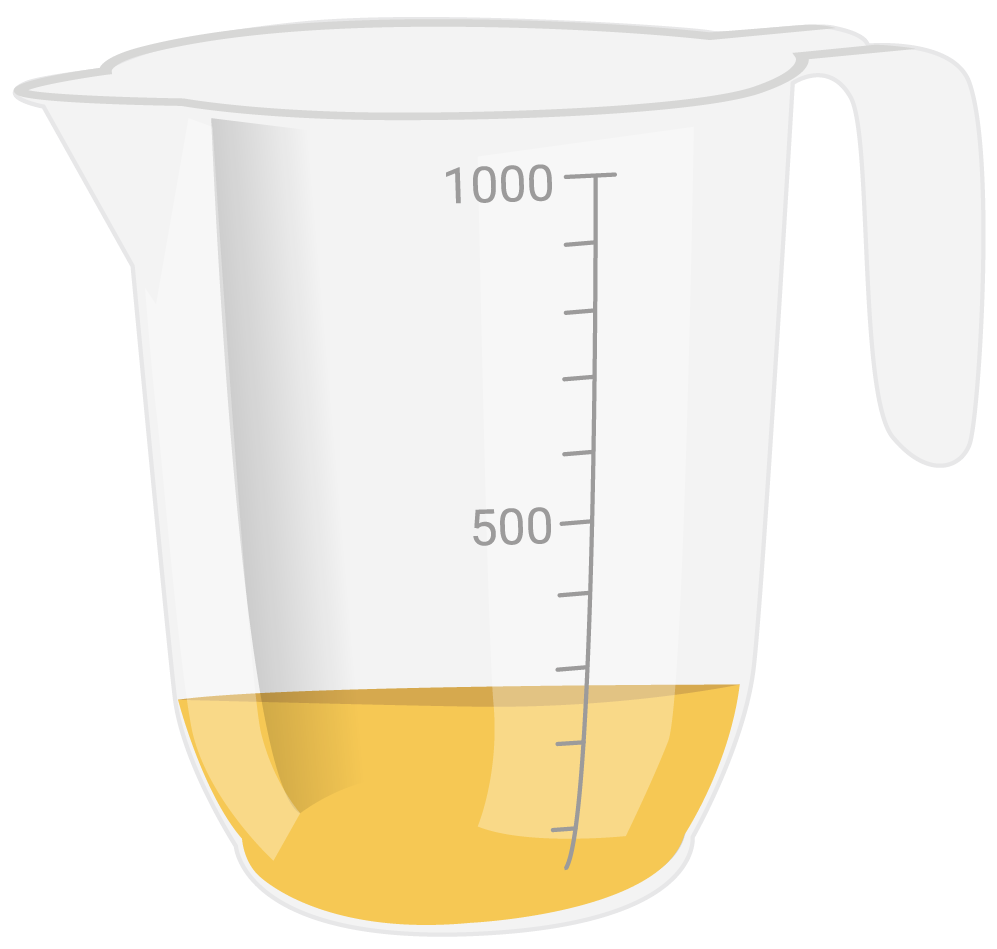 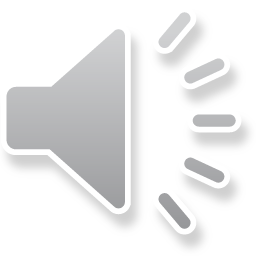